ESCUELA NORMAL DE EDUCACIÓN PREESCOLAR.
Licenciatura en Educación Preescolar.
Ciclo escolar   2019 - 2020








Materia: 
Ingles 

Docente Titular: 
Cristina Aracely Alvarado Chavaría


Trabajo elaborado por: 
   Diana Sofía Gutierrez Zapata.    #11
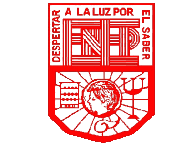 Link: https://youtu.be/zjjk44U4GeU